The CSP mentoring scheme offers members career and continued professional development support via a digital portal
[Speaker Notes: If you want to sign up just click on this logo in the Professional and union- Physiotherapy works-resources section of the website.]
CSP stance
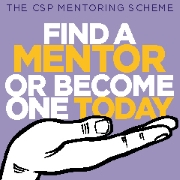 “Sharing knowledge and expertise is fundamental to our progress both as individuals and for the profession. By building a strong mentoring relationship you can develop great insights in to areas you are less familiar with, or completely new to. For mentors, this is the chance to give back, and share your experience and knowledge”.
[Speaker Notes: Although this is true it is a bit one sided. We also believe that mentors can learn a lot too and by reflecting on how they are ‘being a mentor’ they can demonstrate learning for their portfolio.]
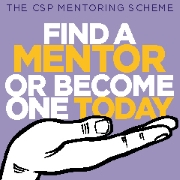 What is a mentor?
A mentor is someone encourages and supports a mentee to make the most of themselves and their career.
Final decisions are always in the mentees hands, but a mentor can be invaluable in guiding a mentee to identify the support they need, consider their options and gain new information. 
As a mentor, the role is to be a trusted confidante, helping the mentee to make informed choices.
What is professional mentoring?
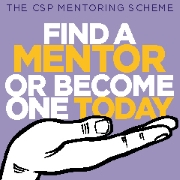 ‘A one-to-one, non-judgemental relationship in which an individual mentor voluntarily gives time to support and encourage another. This relationship is typically developed at a time of transition in the mentee’s life, and lasts for a significant and sustained period of time’.
(Home Office, Active Community Unit, 2001)
[Speaker Notes: The CSP suggests a one year commitment in the first instance.]
What Mentoring Is Not
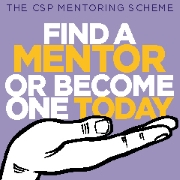 a counselling service
a training service
a coaching service
a therapeutic service
a way to sort out all your problems
it is NOT the mentor’s responsibility to make the mentee’s career a success; the ultimate responsibility for making their career successful is down to the mentee!
Agreeing a mentoring contract
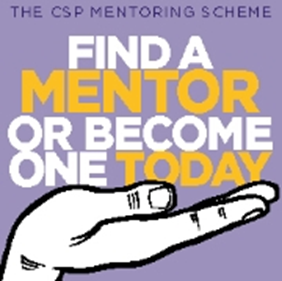 At the beginning of any CSP mentor/mentee relationship a contract should be agreed. A mentoring contract has been developed within the spirit of the CSP’s Code of Members’ Professional Values and Behaviours and the code set down by the European Mentoring and Coaching Council.
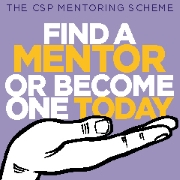 Code of Members' Professional Values and Behaviour
The Code is a positive assertion of the values and
behaviour that the CSP expects of all its members.  

It is built around four key principles:
Taking responsibility for your actions
2. Behaving ethically
3. Delivering an effective service
4. Striving to achieve excellence
You can use the code as a basis for reflective CPD and map your mentoring activity against it.
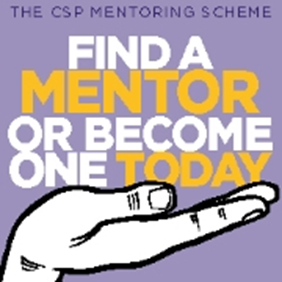 E.g. the fourth key principle maps well to a mentoring role:
CSP members strive to achieve excellence. 
Members;
• Seek to continuously improve
• Demonstrate innovation and leadership
• Support others’ learning and development
• Support the development of physiotherapy.
[Speaker Notes: The resources on the website include a table that maps the relationship between the Code and HCPC standards and guidance.]
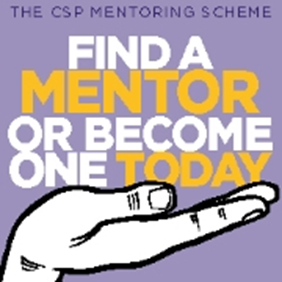 Links to resources
http://www.csp.org.uk/documents/mentoring-scheme-faq
http://www.csp.org.uk/documents/csp-mentoring-scheme-downloads 
http://www.csp.org.uk/professional-union/professionalism/csp-expectations-members/code-professional-values/appendix-c-mapp 
http://www.csp.org.uk/publications/code-members-professional-values-behaviour